Udbudsportalen
Dansk Affaldsforening
- temadag om udbud
Et tværoffentligt initiativ
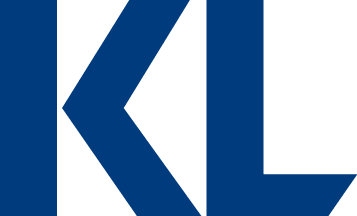 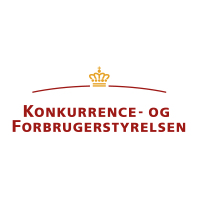 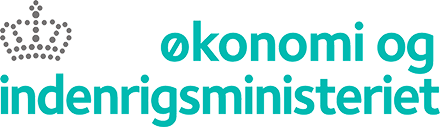 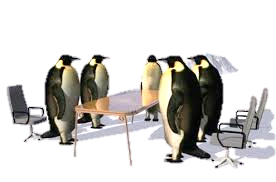 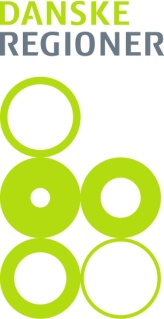 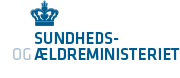 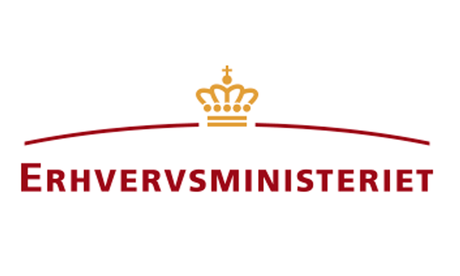 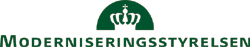 Et videnscenter
Formål: at udvide og udvikle markedet for serviceopgaver
Styrke kompetencer omkring brugen af udbud
Give hurtig og let adgang til viden om udbud
Give mulighed for at dele viden, erfaringer og ideer om udbud
Give inspiration til at udvikle udbuddet i nye retninger iht. behov

Målgruppe: begge sider af bordet - og i bred forstand

Projektenhed:
Ad hoc projekter [aktuelt MEP og fælleskommunal indkøbsstrategi]
Oplæg/konsulentopgaver
Udbudsnetværket
Hjemmeside
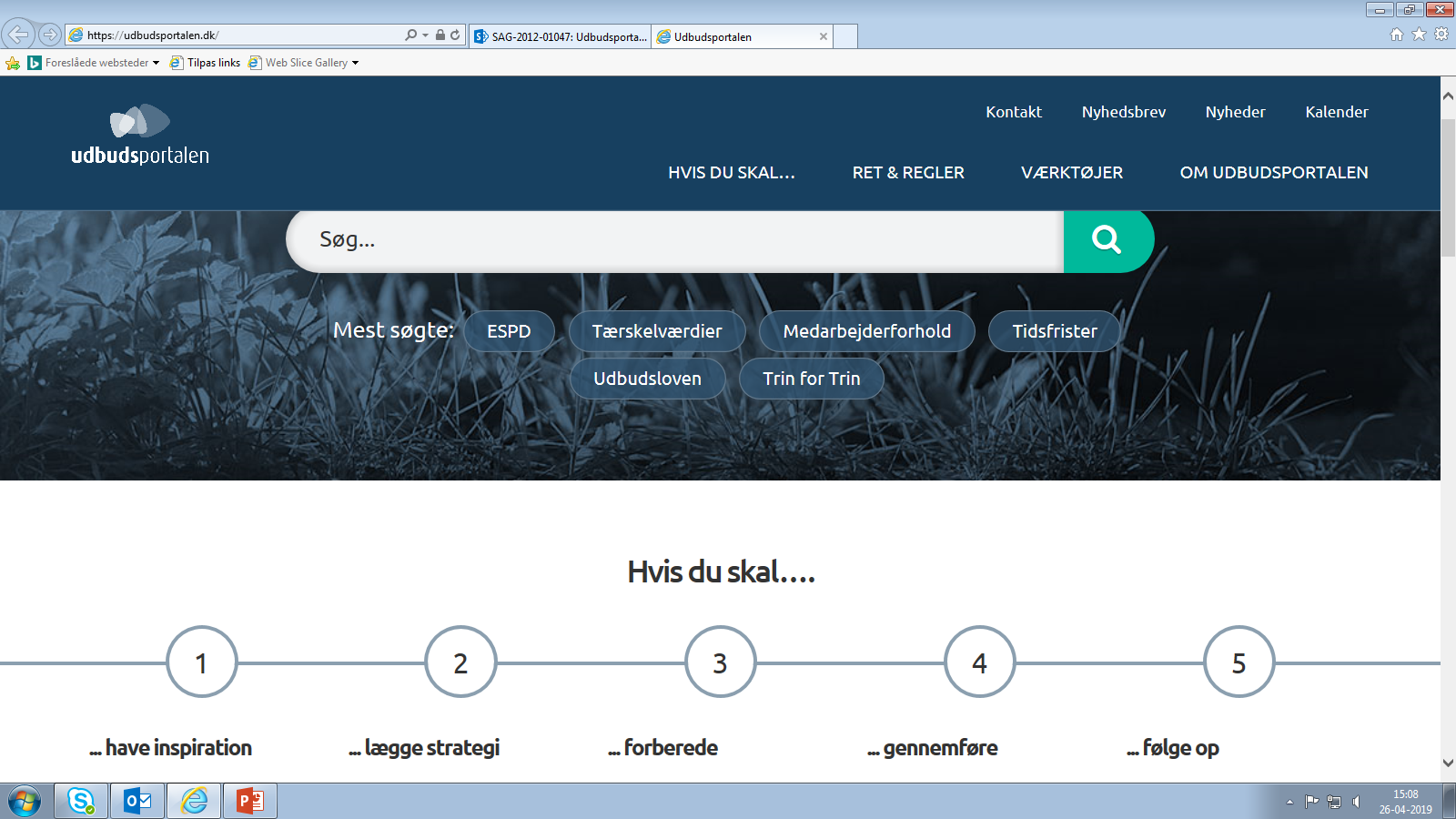 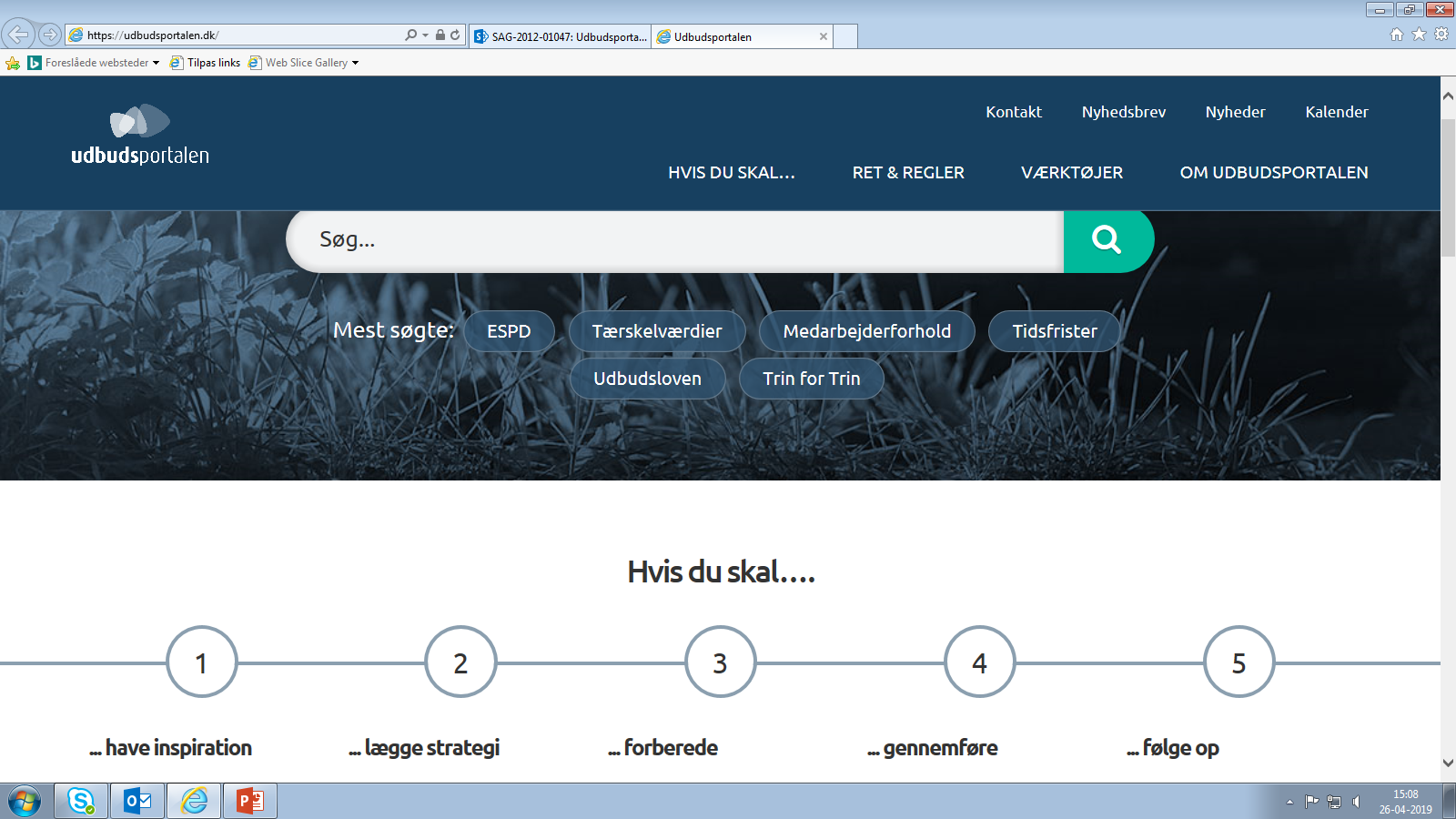 Vejledninger
Værktøjer
Indlæg
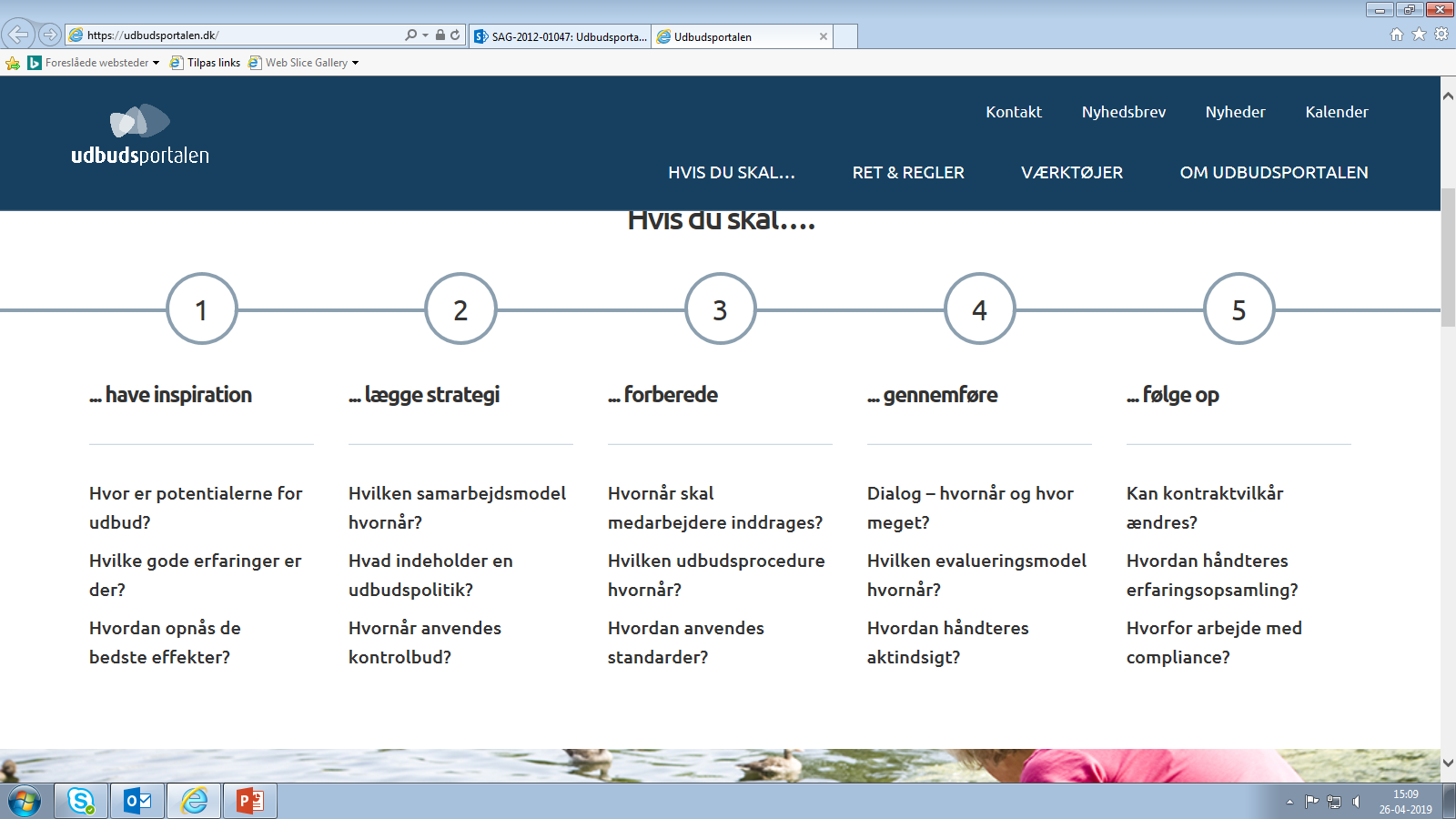 Juridiske artikler
Regler
Erfaringer
Nyheder
Arrangementer
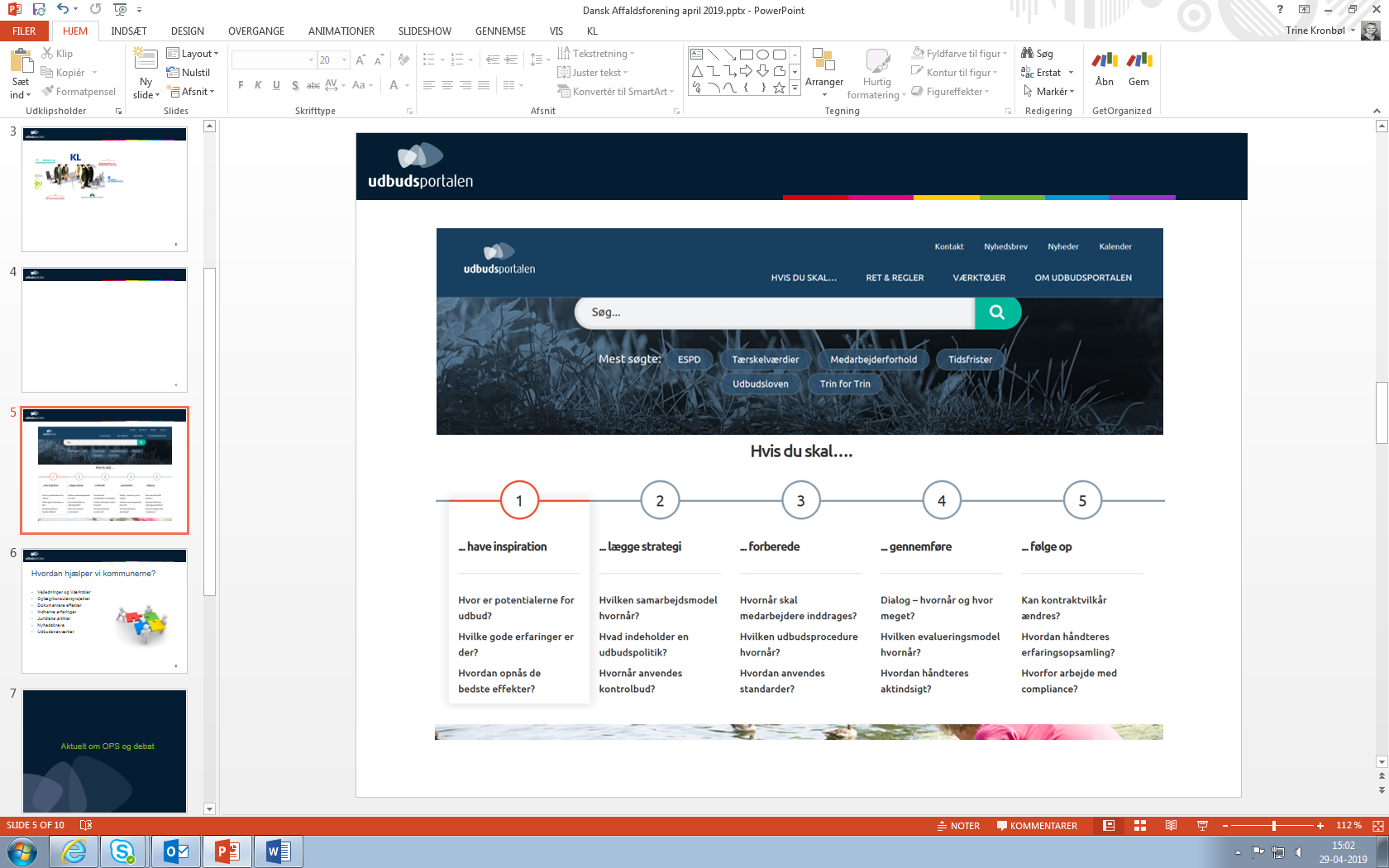 - en procesguide
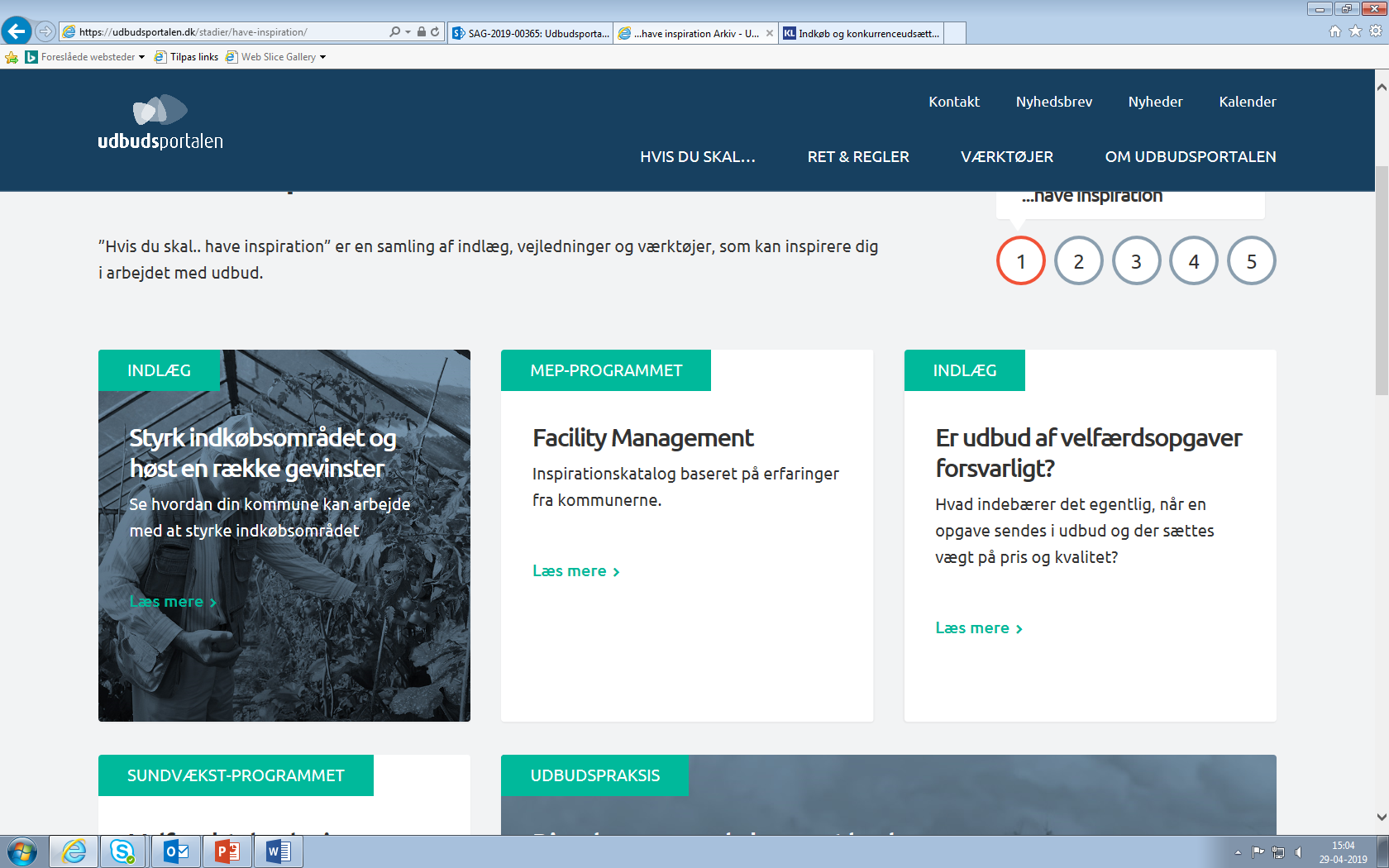 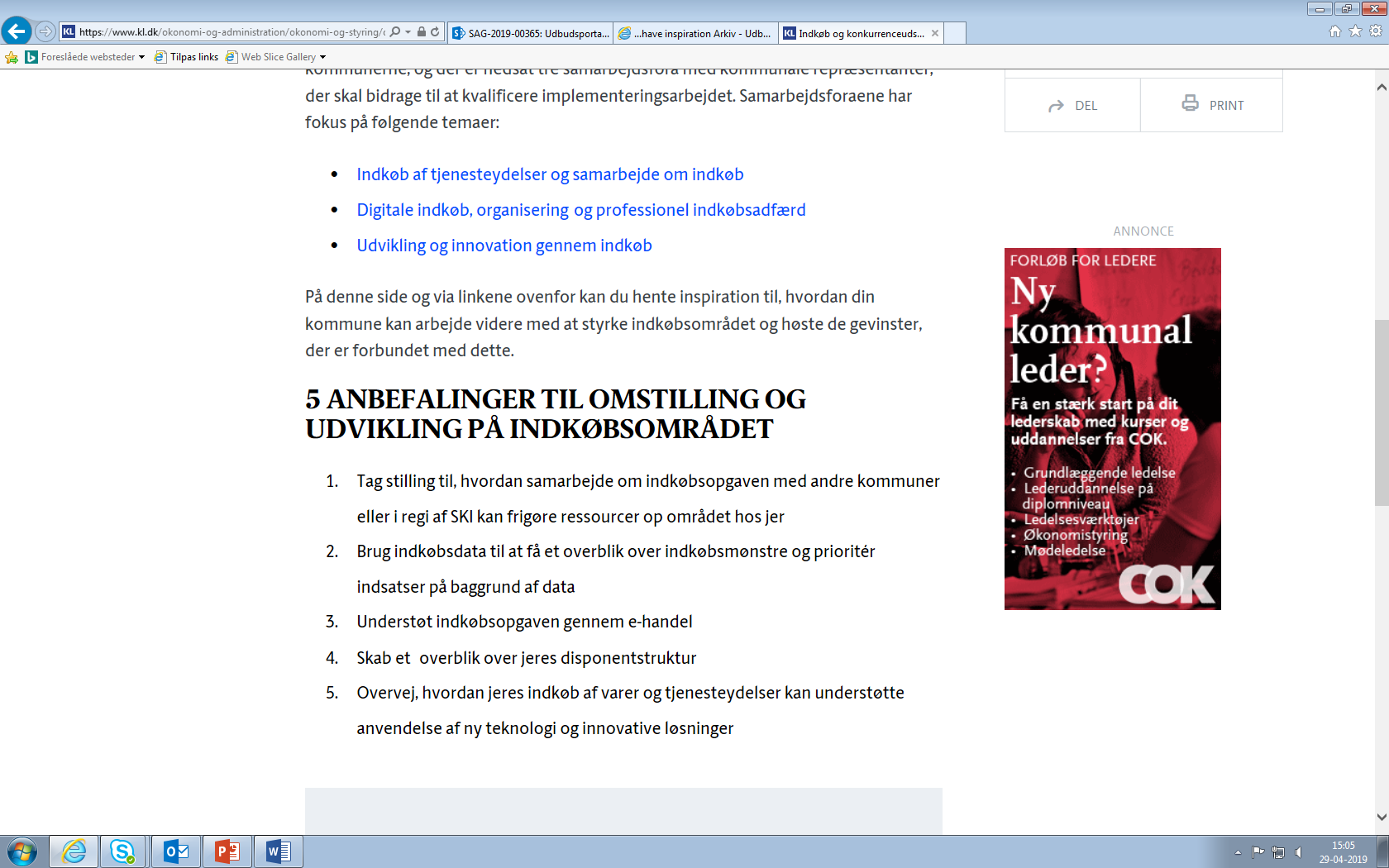 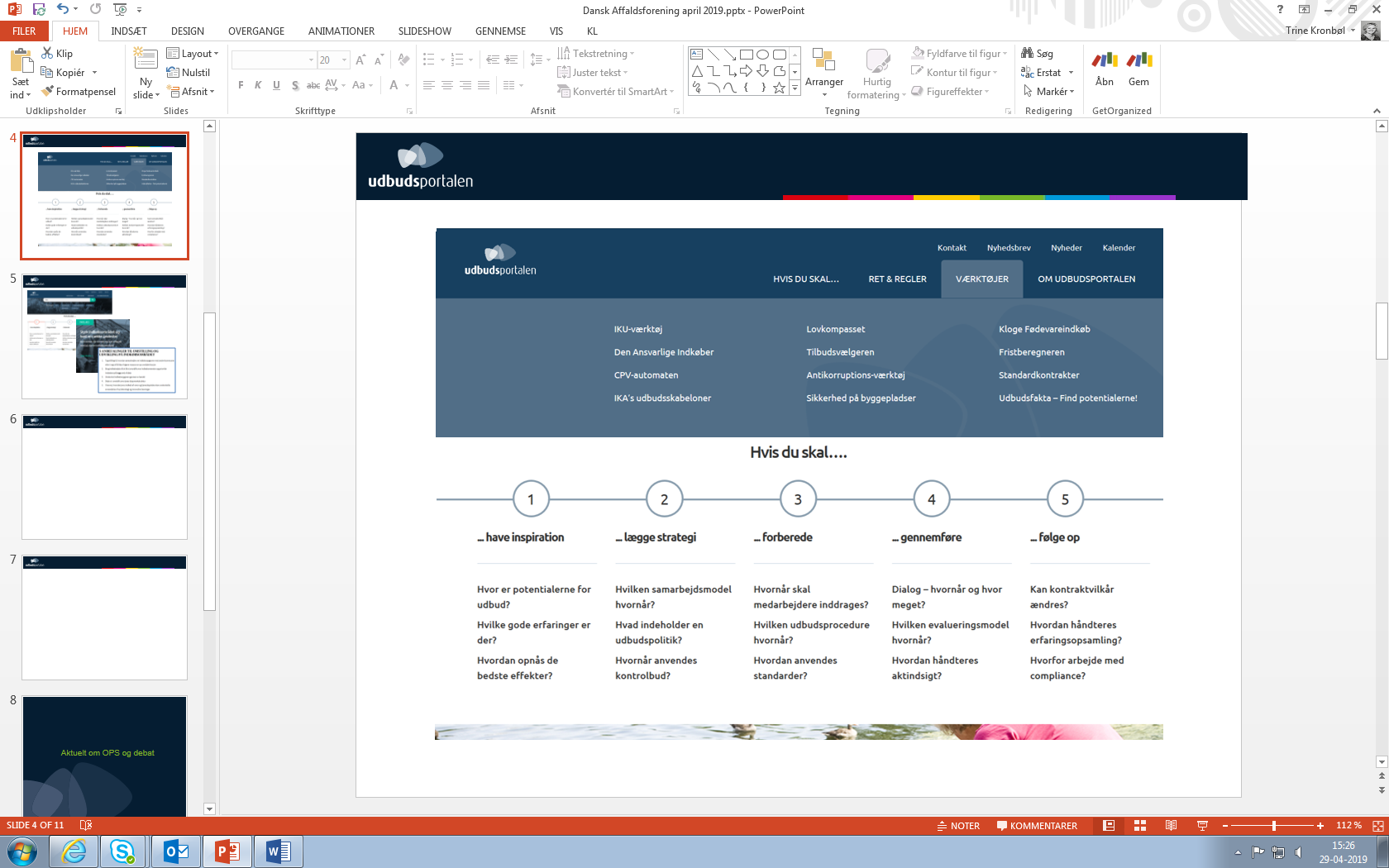 - en værktøjskasse
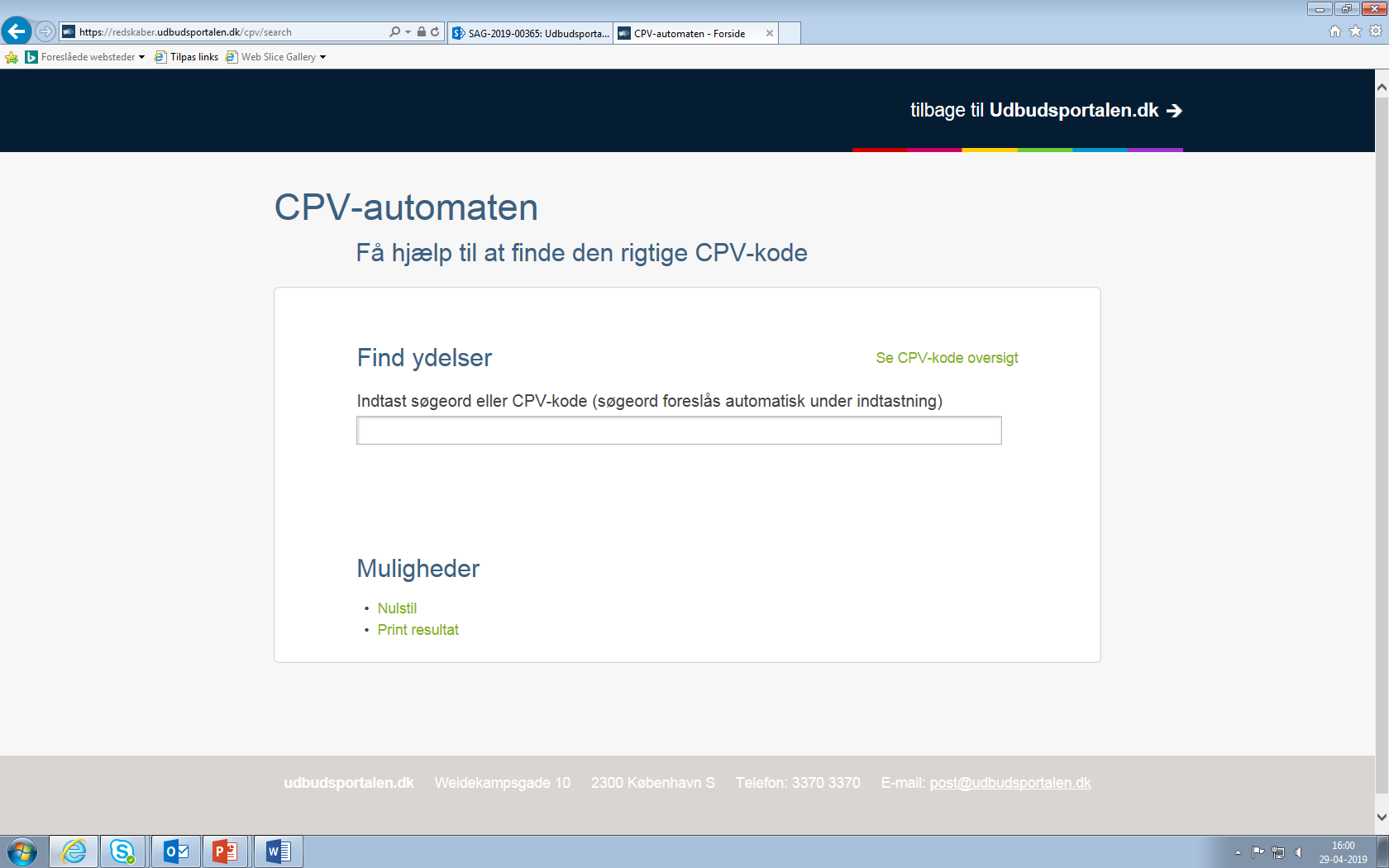 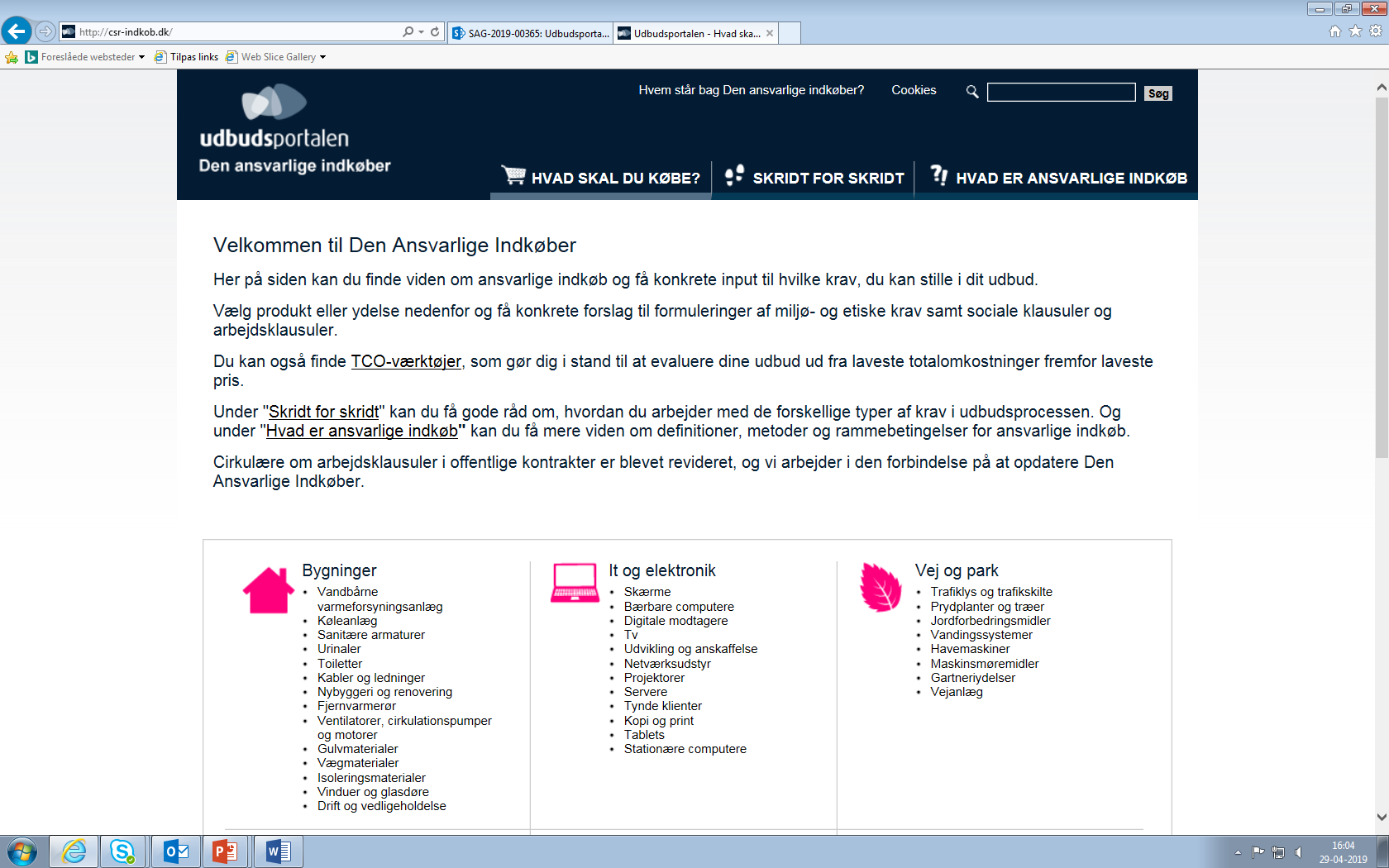 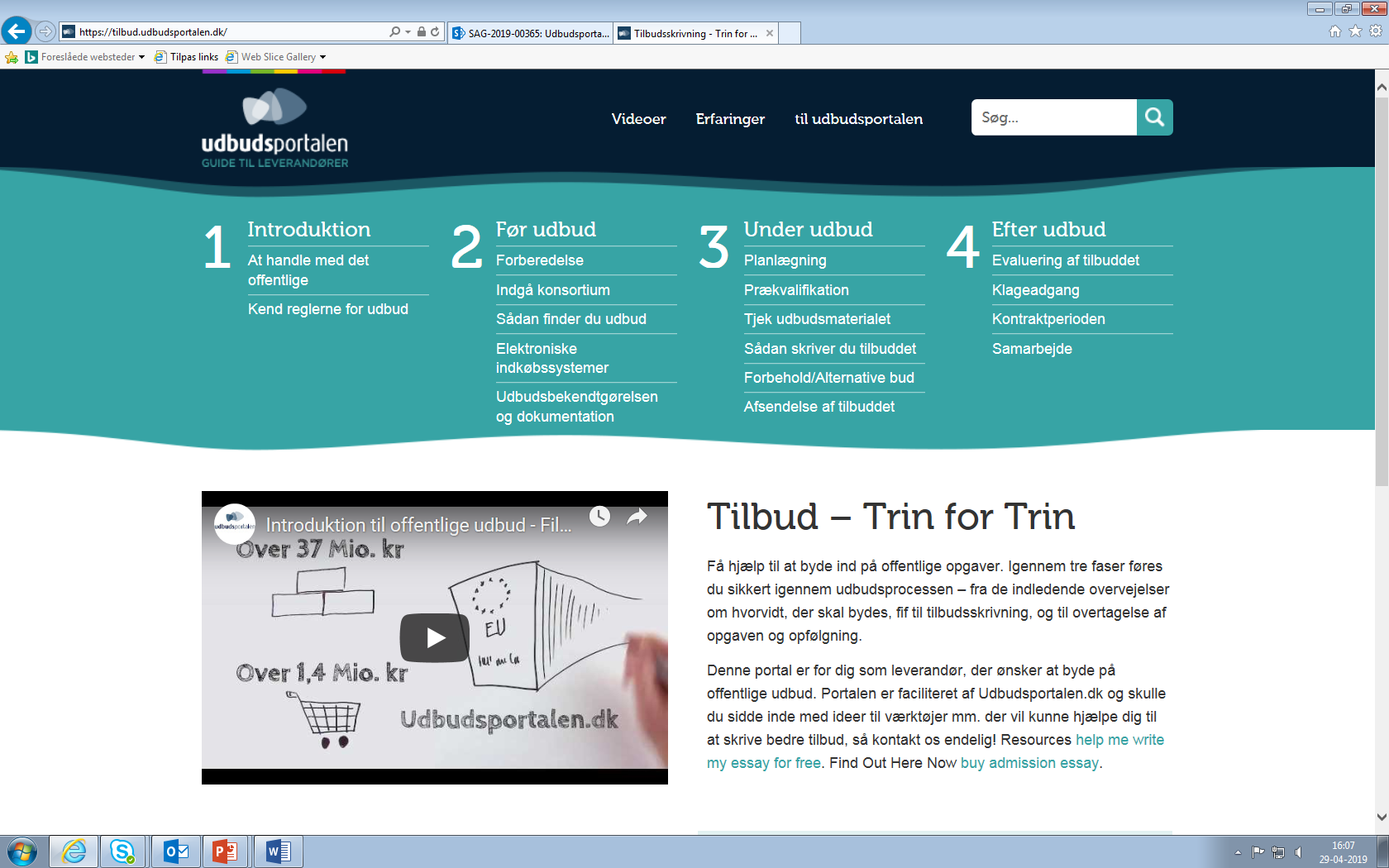 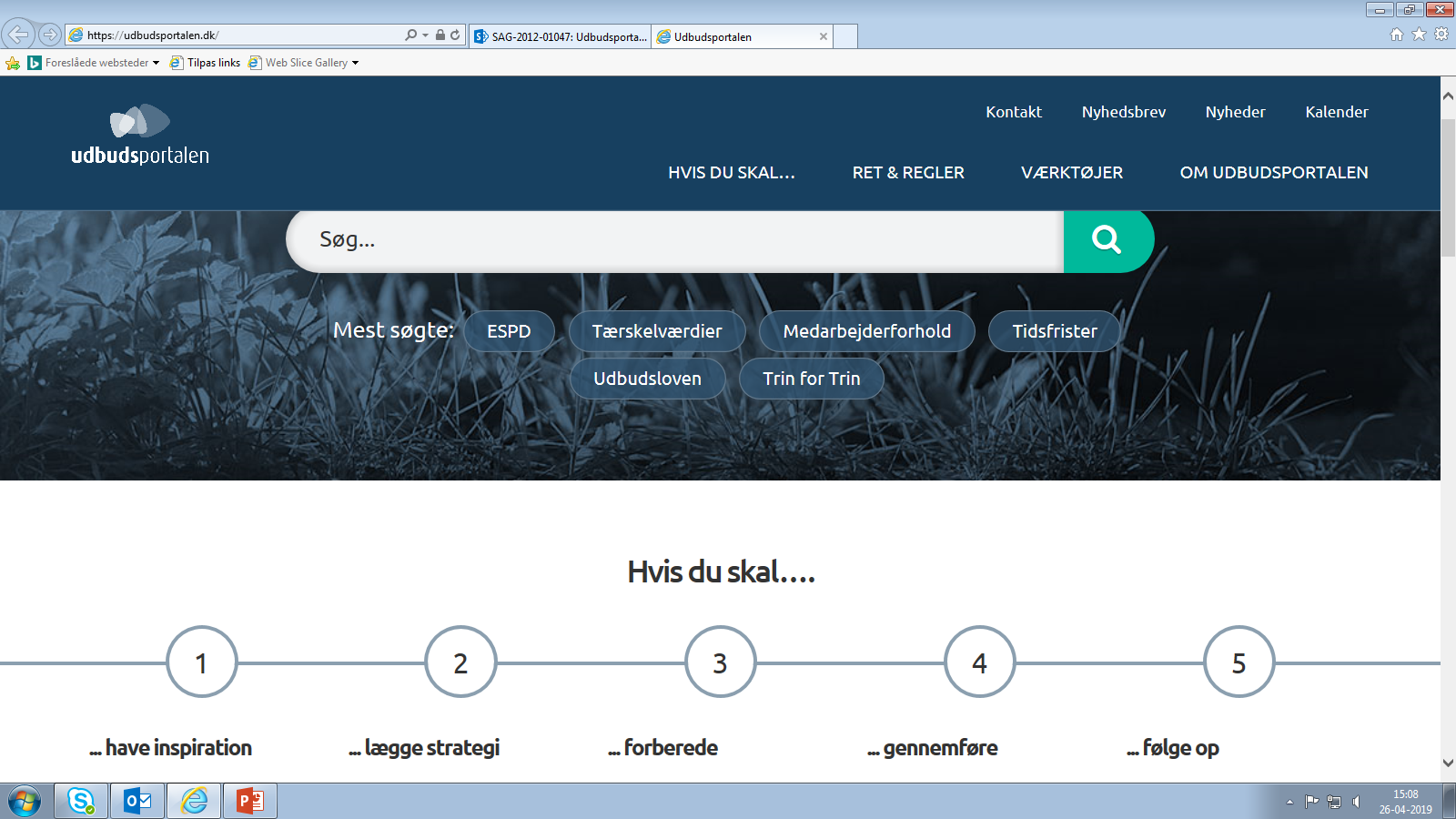 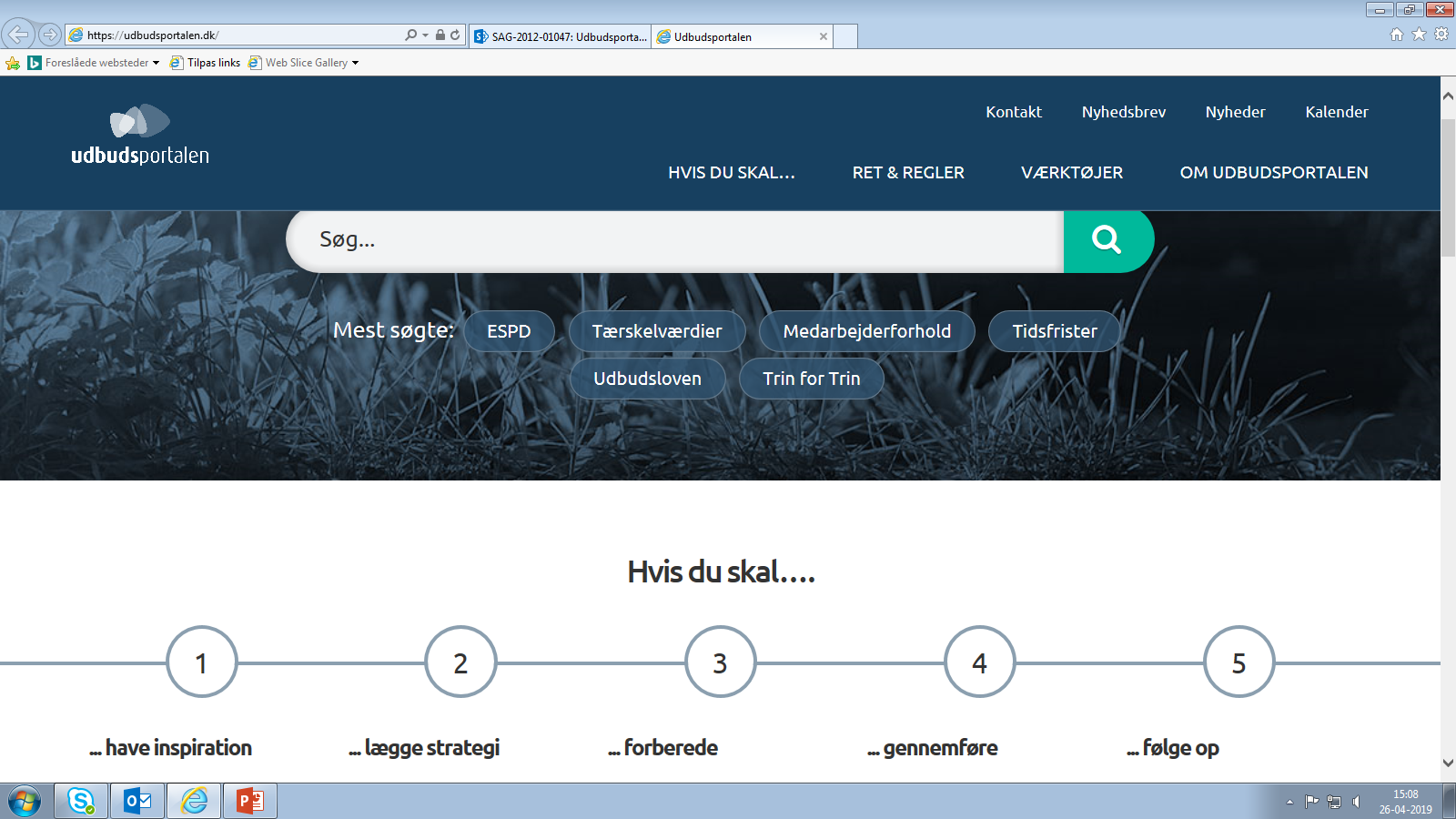 Egenproduktion
Produceret til os
Indsamling fra/henvisning til andre

Én indgang til udbudsverden!
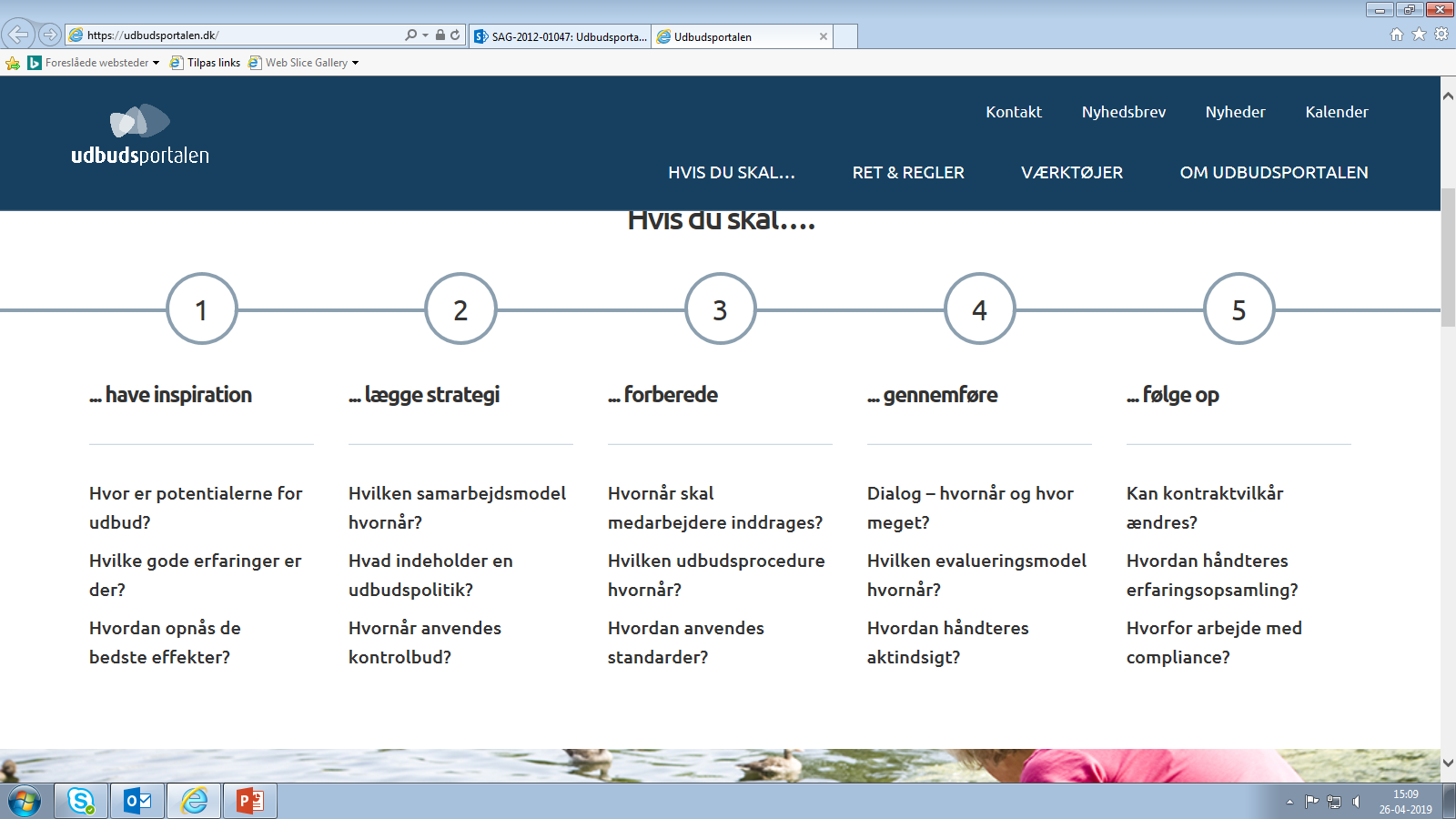 Tak for opmærksomheden


Trine Kronbøl
trk@kl.dk
post@udbudsportalen.dk